Методическая неделя 2024«Использование ЦОРов для формирования ФГ обучающихся»
* Функциональная грамотность – это способность человека использовать приобретаемые в течение жизни знания для решения широкого диапазона жизненных задач в различных сферах человеческой деятельности, общения и социальных отношений.
План мероприятий
ИКТ компетентность
12.00, каб. 202 (1 корпус)
Воркшоп (workshop) — это вид мероприятия, в рамках которого группа людей собирается для совместной работы, обучения и достижения определённых целей. Он отличается от традиционных форматов встреч и семинаров тем, что акцент делается на активном взаимодействии участников.
Степановская М.В.
Федоркина К.С.
Грозенко М.С.
Кузнецова И.Ю.
Методический семинар «Информационно-коммуникативная компетентность  в  Профстандарте «Педагог» 2022 года»
Заместитель директора Кузнецова Н.А.
Цифровые ресурсы (председатель ШМО Алексеева А.В.)
Дистанционные технологии (председатель ШМО Смолянников Д.Ю.)
Методы электронного обучения (учитель математики Выголова Е.В.)
Презентация опыта работы по применению ИКТ (фрагмент мастер-класса) (учитель английского языка, лауреат городского конкурса «Учитель года» Мамлеева Н.В.)
С 1 сентября 2022 года вступил в силу новый профессиональный стандарт "Педагог". Предыдущий документ был нацелен на педагогов дошкольного, начального, основного, среднего общего образования, то есть касался и воспитателей, и учителей. Новый стандарт, который будет действовать с 1 сентября 2022 до 1 сентября 2028 г., предназначен только для школьных учителей.

Профессиональный стандарт педагога — это перечень требований, определяющих квалификацию учителя, необходимую для качественного выполнения возложенных на него обязанностей.
Для чего новый стандарт?
В пояснительной записке к документу обозначены причины необходимости нового профстандарта:
…
…
несоответствие прежнего стандарта федеральному проекту «Кадры для цифровой экономики» нацпрограммы «Цифровая экономика РФ».
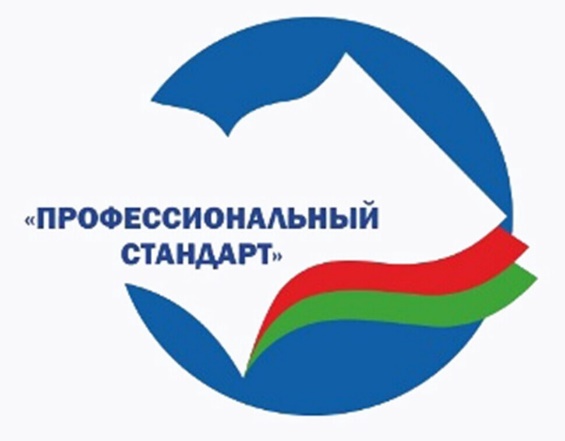 Как цифровые технологии изменяют мир?
https://www.youtube.com/watch?v=pq8rN779ph4&ab_channel=%D0%9F%D0%BE%D1%81%D1%82%D0%9D%D0%B0%D1%83%D0%BA%D0%B0
- 





- общепользовательская ИКТ-компетентность (уметь работать с цифровой информацией с использованием компьютера и средств коммуникаций, соблюдать правила защиты информации и персональных данных);

- общепедагогическая ИКТ-компетентность (уметь организовать свою педагогическую деятельность и деятельность обучающихся с использованием ресурсов и сервисов информационной образовательной среды и цифрового коммуникационного оборудования, применять нормы информационной безопасности в образовательном процессе)
Роль цифровых технологий в классе и образовании
https://www.youtube.com/watch?v=70yOUjXv6eM&ab_channel=EdCrunchConference
ИКТ: за и против…Татьяна Черниговская, доктор наук, член-корреспондент Норвежской академии наук, нейролингвист
Лекция «Как Интернет изменил наш мозг и в чем вред дистанционного образования»
Т.Черниговская. Вебинар «Обучение в цифровую эпоху» ( 2021 год)
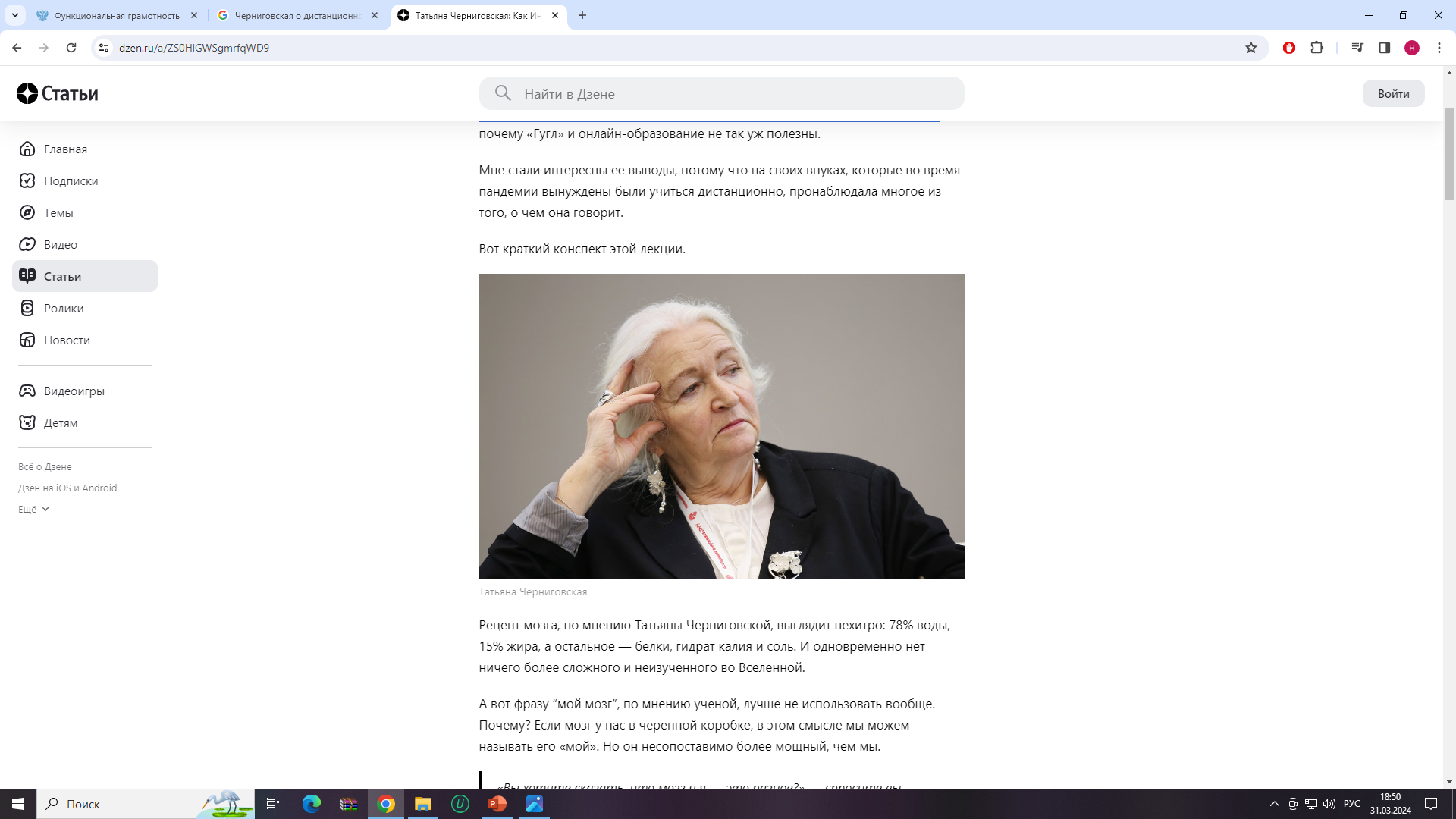 Рецепт мозга, по мнению Татьяны Черниговской, выглядит нехитро: 78% воды, 15% жира, а остальное — белки, гидрат калия и соль. И одновременно нет ничего более сложного и неизученного во Вселенной
Главная работа мозга — учиться: он поглощает информацию все время. В нас больше ста миллиардов нейронов. Мозг — это сеть сетей сетей. В мозге 5,5 петабайт информации — это три миллиона часов просмотра видеоматериала. Триста лет непрерывного просмотра! Так что перегрузить мозг информацией просто невозможно.
Но  злоупотребление виртуальной реальностью, в том числе за счет онлайн - обучения, может реально наш мозг поменять. Одна из первых неприятностей — лишение социального общения. У дистанционщиков не разрабатывается способность строить модель психики другого человека. Это означает способность посмотреть на ситуацию не своими глазами, а глазами другого человека. Это основа коммуникации. Те люди, у которых эта настройка отсутствует полностью, — больные аутизмом и пациенты с шизофренией.
Факт остается фактом. Дистанционное обучение нанесло вред как психическому, так и физическому здоровью детей. Речь идет фактически обо всех аспектах. Это депрессия, астения, головные боли, ухудшение зрения, слуха, состояние раздражительности, агрессии. Эти исследования были проведены после окончания дистанта в период пандемии коронавируса. И был сделан вывод, что в тех школах, где сохраняется традиционная форма обучения, результаты лучше, чем в школах, где переходят в цифровой формат.
Роль цифровых технологий в классе и образовании
С.Кравцов, 
министр образования РФ
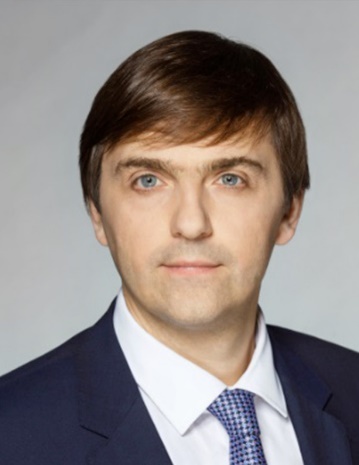 «Традиционная система образования остается, и никогда информационная технология не заменит живого общения учителя с учениками. ИТ должны стать дополнением к традиционным технологиям…»